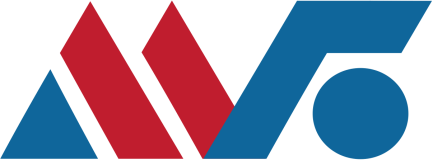 Эволюция сайтов медицинских библиотек, влияние оценки внешних экспертов
Мешечак Наталья Александровна 
Ассоциация медицинских библиотек
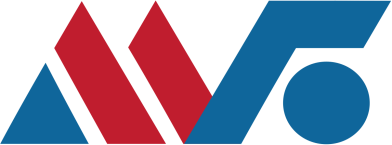 Оценкасайтов медицинских библиотек
Конкурс медицинских сайтов «TopMed»
НП «МедАрт» 
(2012-2013 гг.)

Рейтинг сайтов библиотек медицинских вузов
Академия доказательной медицины 
(2015-2019 гг.)
Ассоциация медицинских библиотек 
(с 2020 г.)
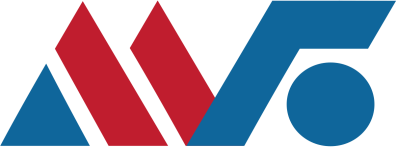 Продвижение  Рейтинга
Ежегодная рассылка аналитического отчета и дипломов участникам
Доклады экспертов по итогам рейтинга (I; II; III; IV; V Библиофорумы «Информационные технологии в медицинских библиотеках»: 2016-2020 гг)
[Speaker Notes: Обратная связь]
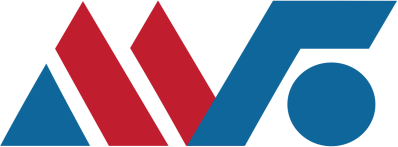 Что меняется?
Цели
Количество участников (53/54/55/58)
Методология оценки и количество критериев (15/20/35)
Состав экспертной группы (АДМ, АМБ)
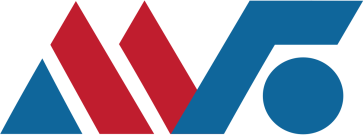 Трансформация целей
2015, 2016 - выявление лучших практик в деятельности медицинских библиотек по организации информационно-образовательной среды вуза.
2017-2020 - определение уровня оснащенности электронными ресурсами и клиентоориентированности в деятельности медицинских библиотек по организации информационно-образовательной среды вуза.
2021 – повышение качества сайтов библиотек медицинских вузов в условиях цифровизации.
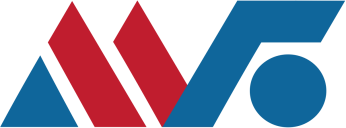 Онлайн-совещание АМБ (март 2021)
Вузы со стабильным финансированием подписки на ЭР имеют преимущество в блоке «Подписные ресурсы» и в рейтинге в целом
Сайты не входящие в структуру сайта вуза имеют преимущество, у них выше управляемость
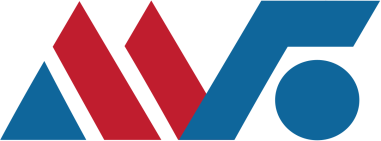 Вопросы исследования
Влияние пандемии
Влияние подписки ЭР на позиции в Рейтинге
Позиции в Рейтинге страниц в структуре сайта вуза и автономных сайтов
«Стабильные» сайты (с минимальным передвижением в Рейтинге)
«Выбросы» в Рейтинге – причины «успеха и падений»
Позиции в Рейтинге новых сайтов
Позиции в Рейтинге сайтов со структурой, адаптированной под критерии Рейтинга
Популярные кейсы продвижения ЭР
[Speaker Notes: Применили карту мест сайтов в рейтинге, с помощь которой можно проследить историю развития сайтов в промежутке 2015-2021]
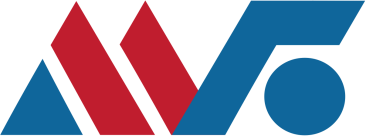 1. Влияние пандемии
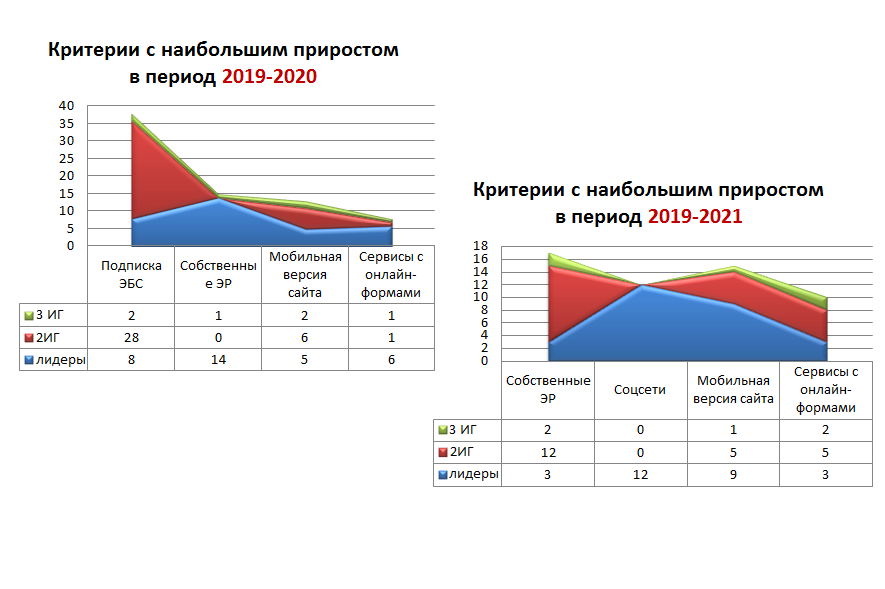 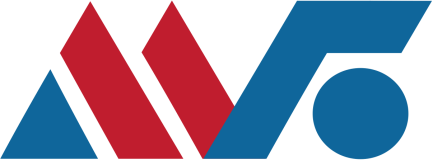 Карта мест в Рейтинге
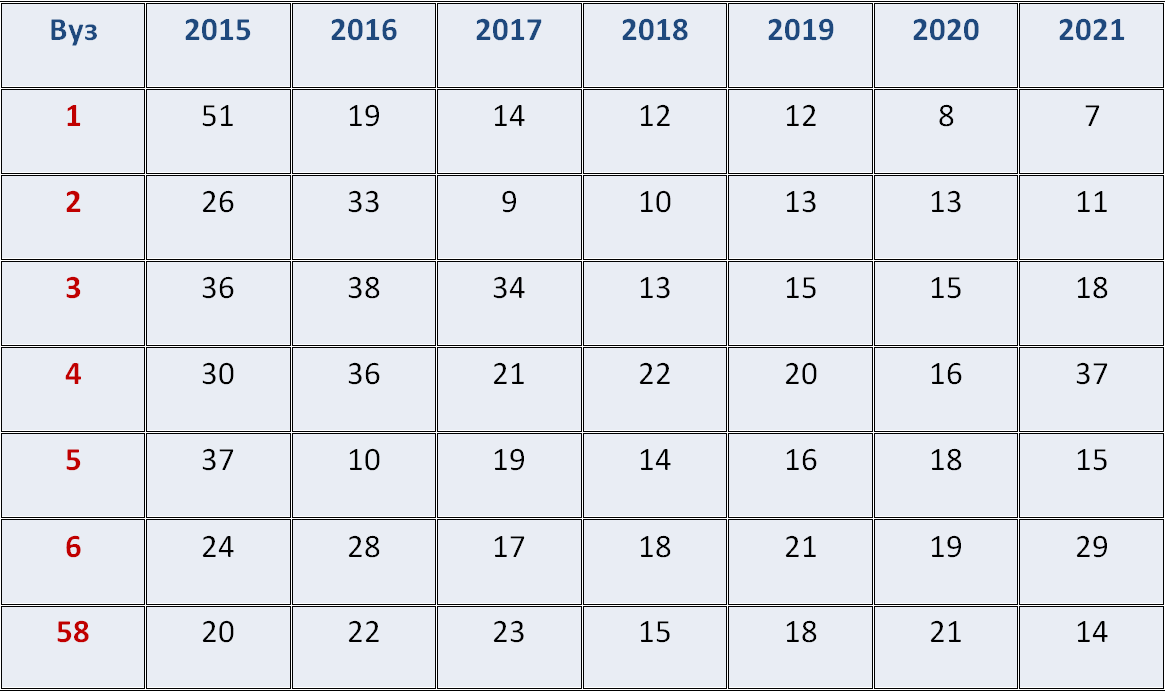 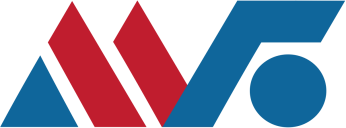 2. Влияние подписки ЭР на позиции в рейтинге
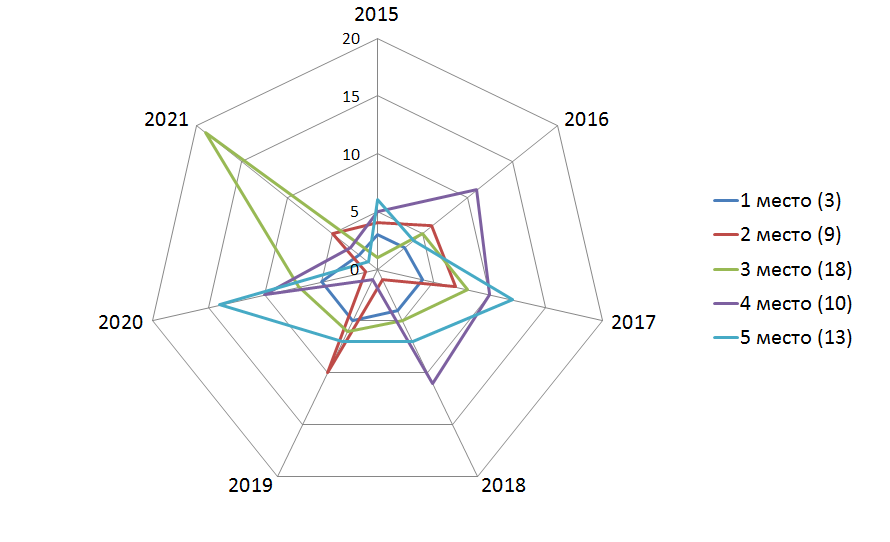 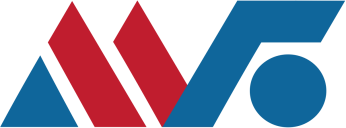 2. Влияние подписки ЭР на позиции в рейтинге
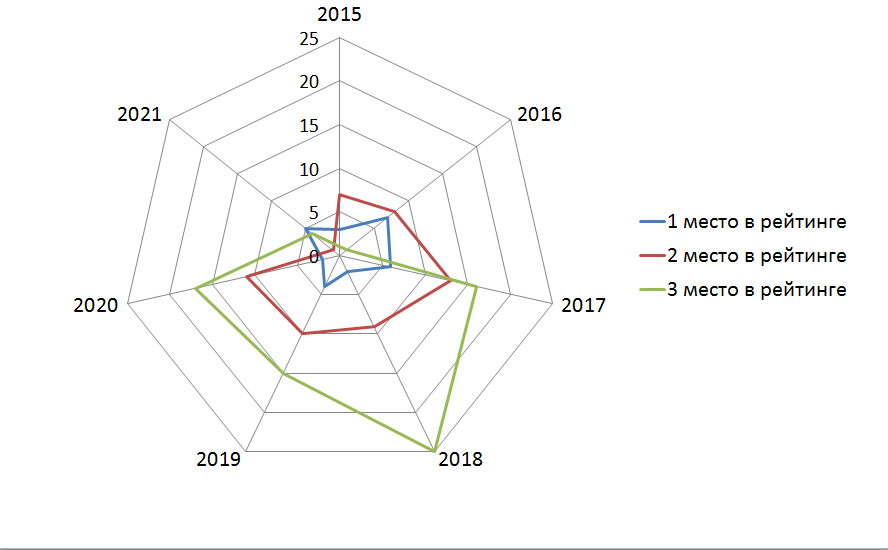 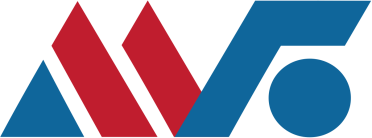 3. Позиции в Рейтинге страниц сайта вуза и автономных сайтов
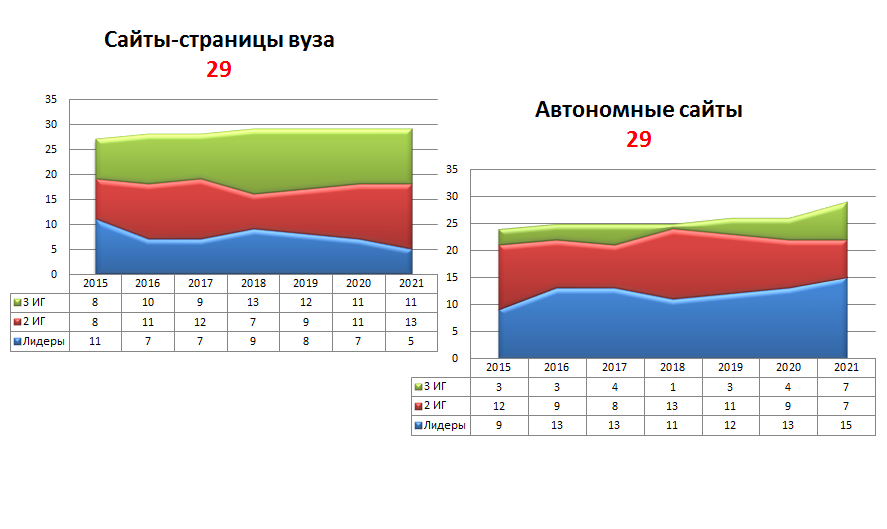 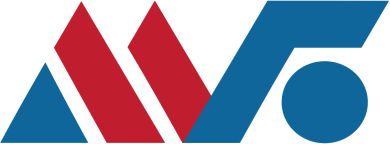 4. Стабильность - признак мастерства
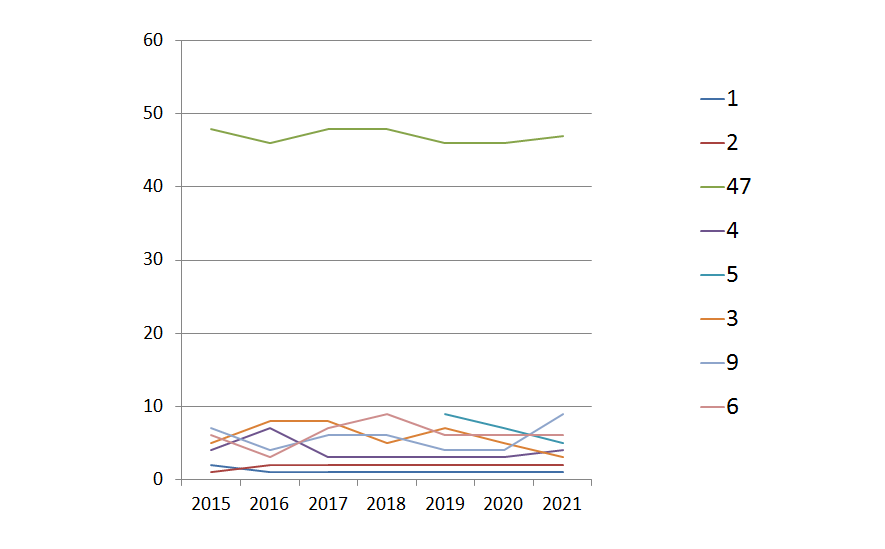 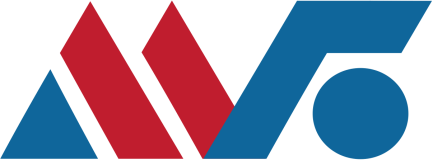 5. Истории успеха
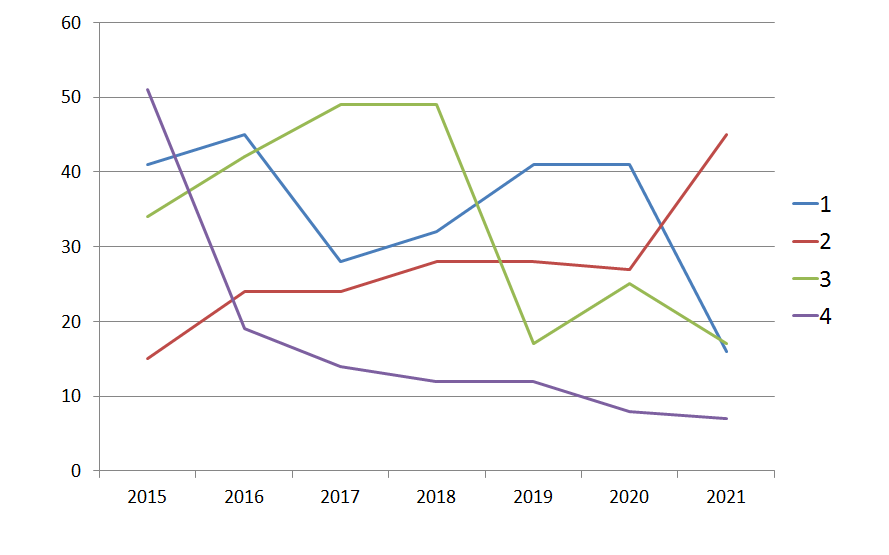 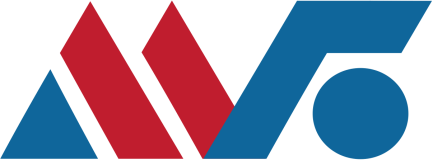 Стратегии успеха
Новый сайт
Копирование структуры сайта лидеров
Адаптирование структуры и названий разделов сайта под критерии Рейтинга
Гибкость - соответствие новым критериям (2021)
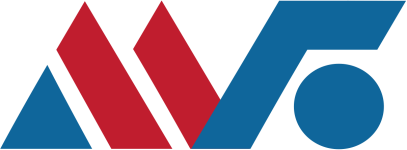 6. Позиции в рейтинге новых сайтов
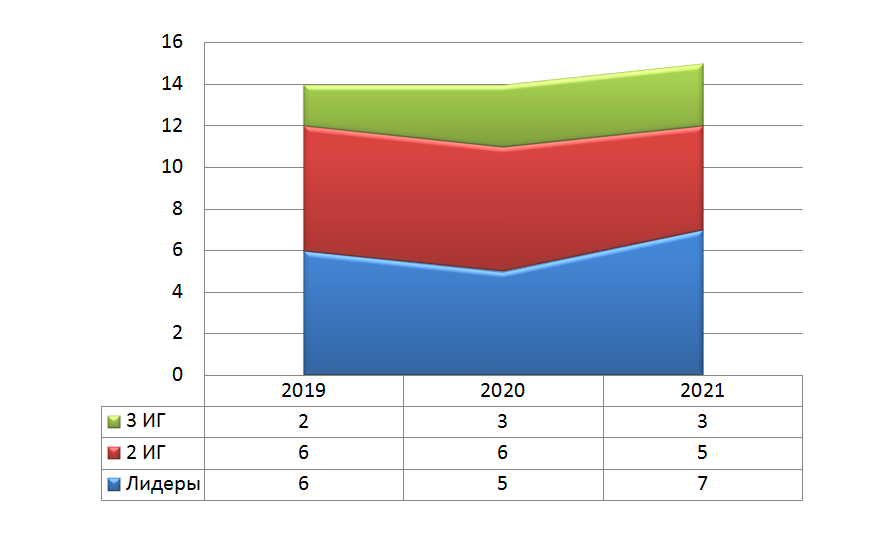 [Speaker Notes: Сайты, которые обновились в 2020 и 2021 году. Некоторые сильно упали, потому что проверка пришлась на переходный период, если сайт был не доделан он ессно терял позиции, есть сайты которые из автономного перешли в структуру сайта вуза и тоже упали. Есть сайты, которые к проверке полностью обновились и значительно улучшили свои позиции о них чуть ниже]
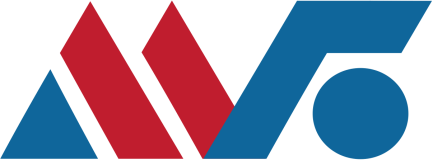 7. Адаптированная структура сайта
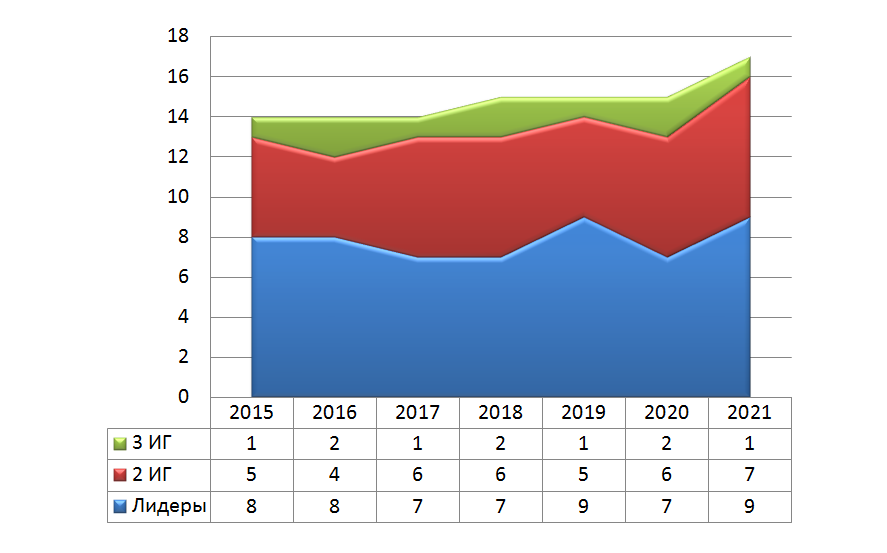 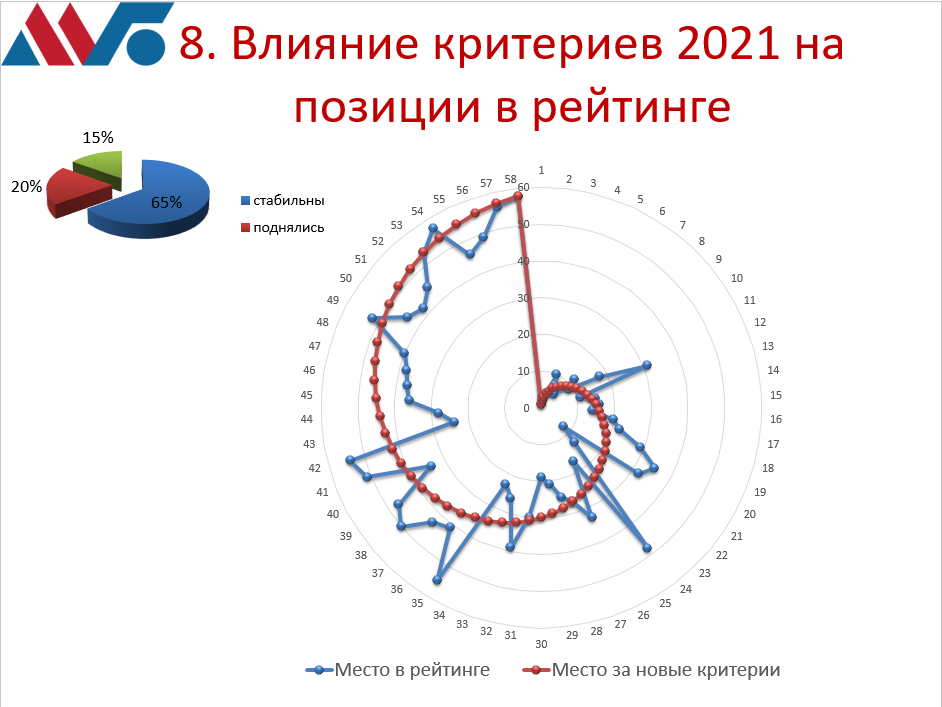 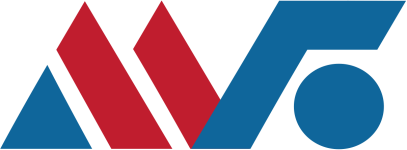 8. Влияние критериев 2021 на позиции в рейтинге
[Speaker Notes: Для 15 % эта стратегия не принесла результата место в рейтинге незначительно снизилось относительно 2020 года]
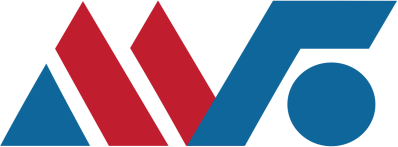 Модно - слайдеры на главной
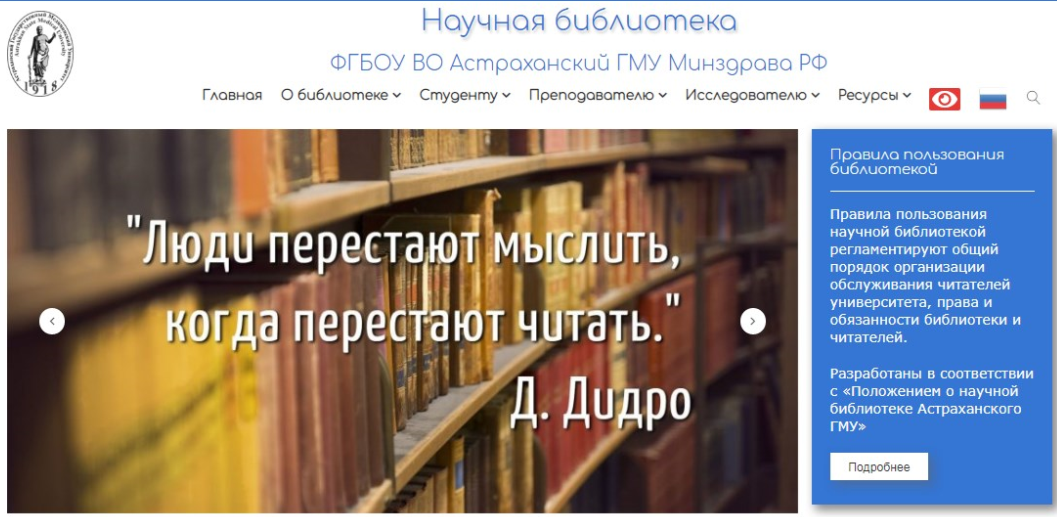 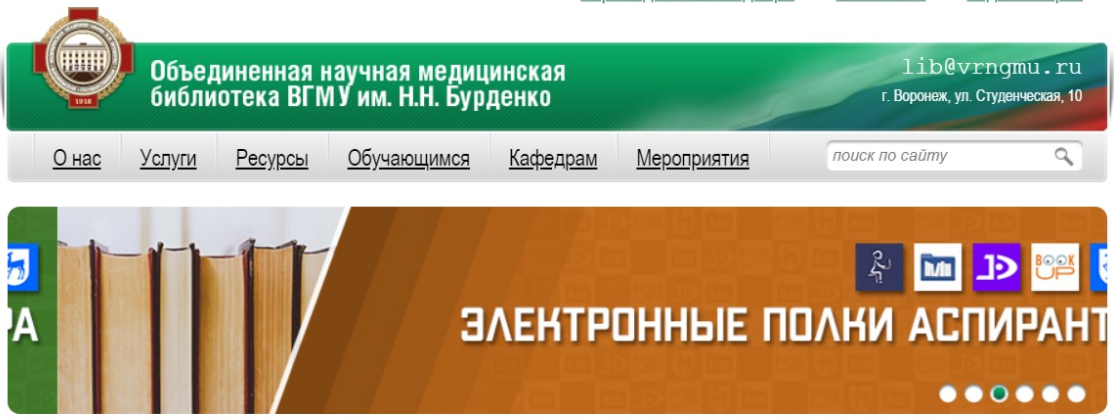 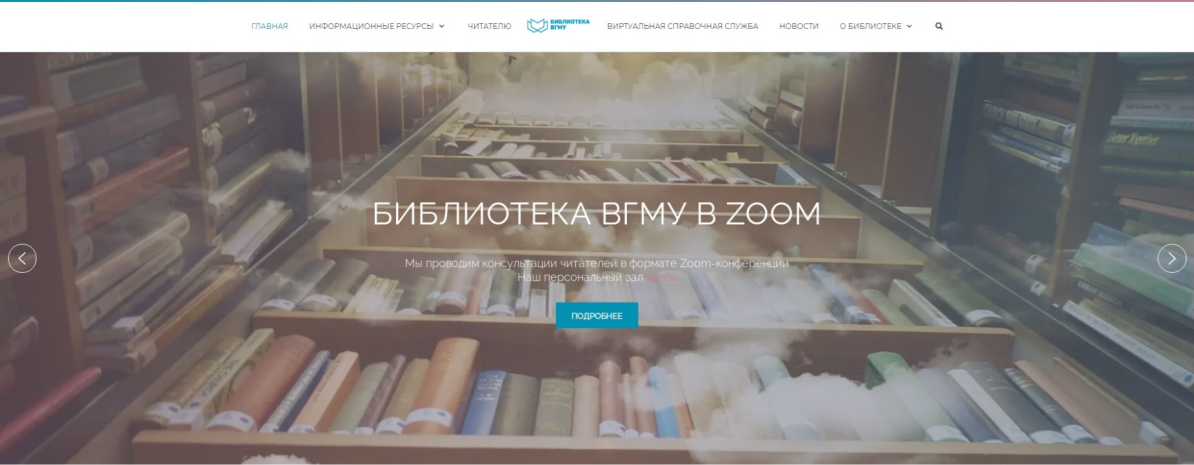 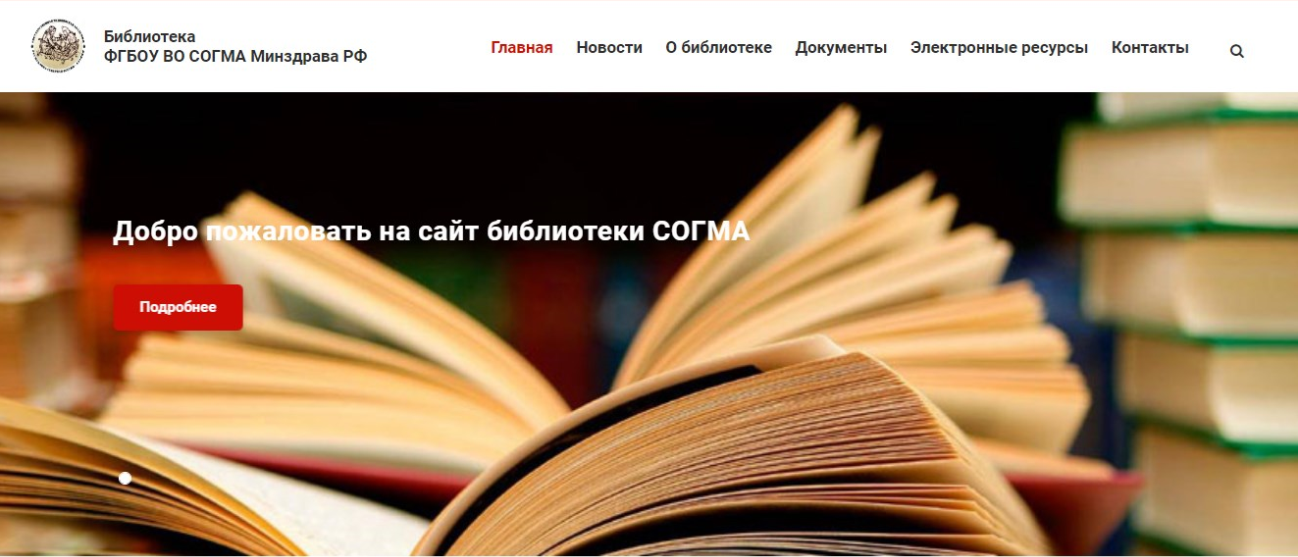 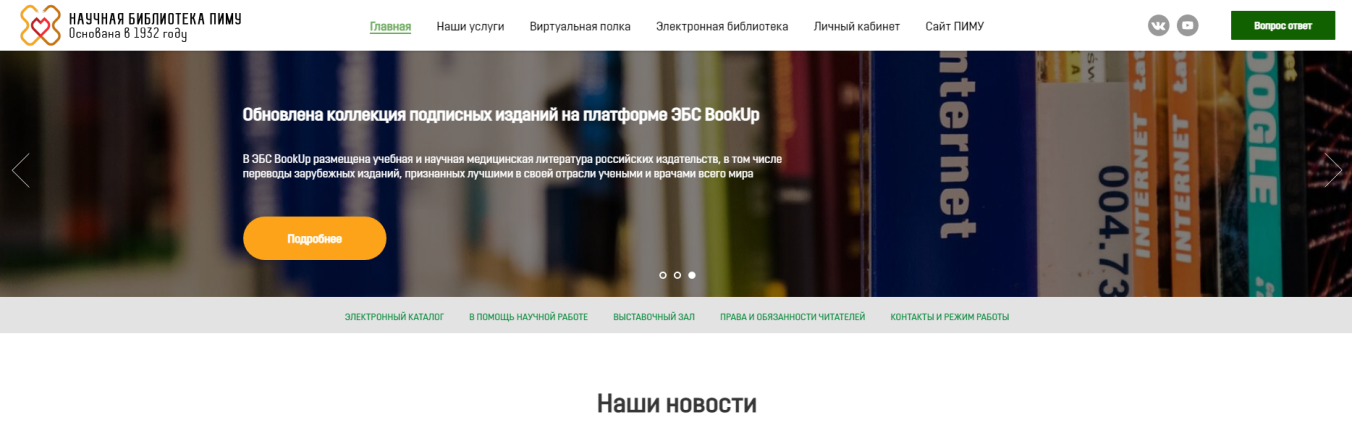 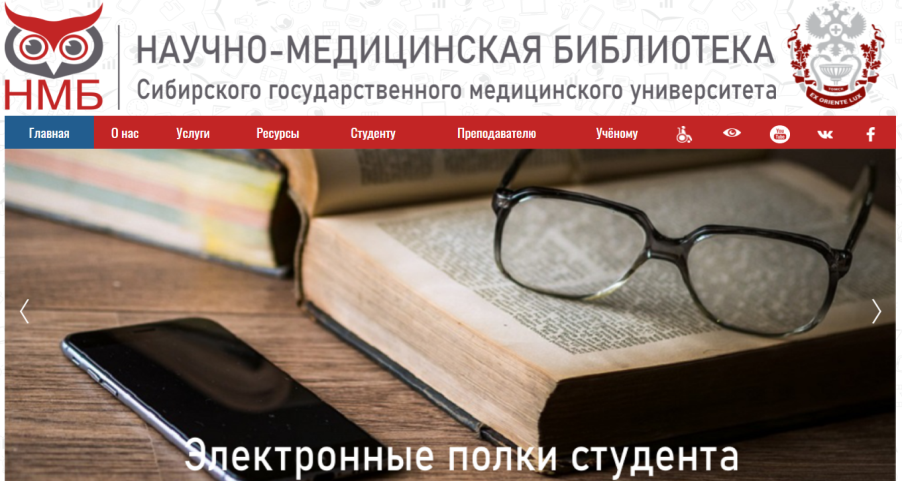 Электронные полки (12 точек внедрения)
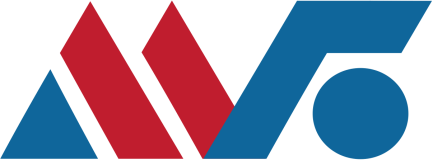 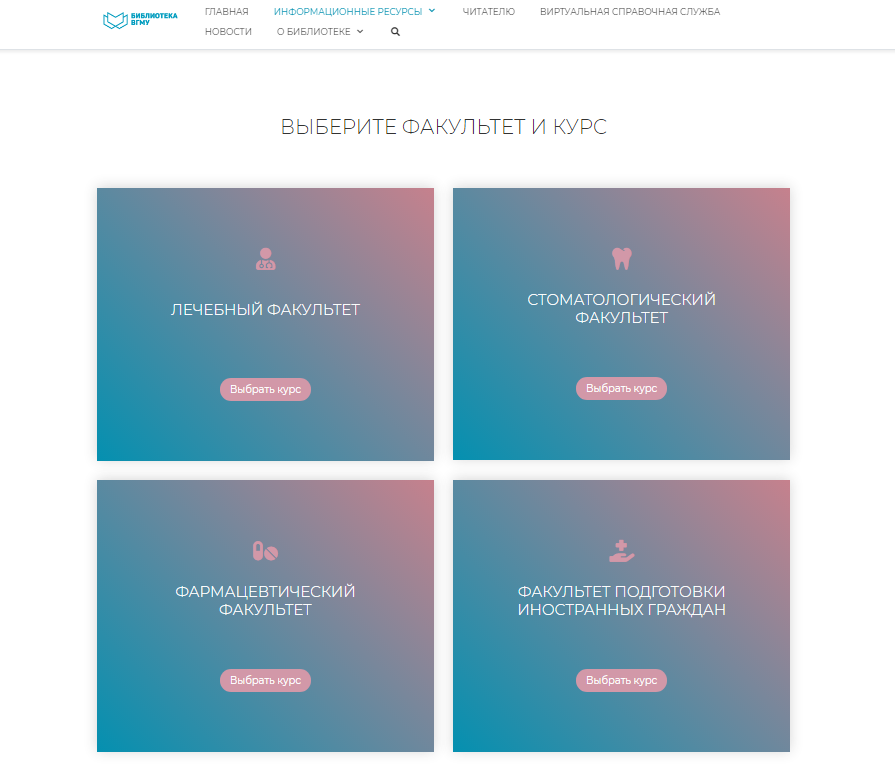 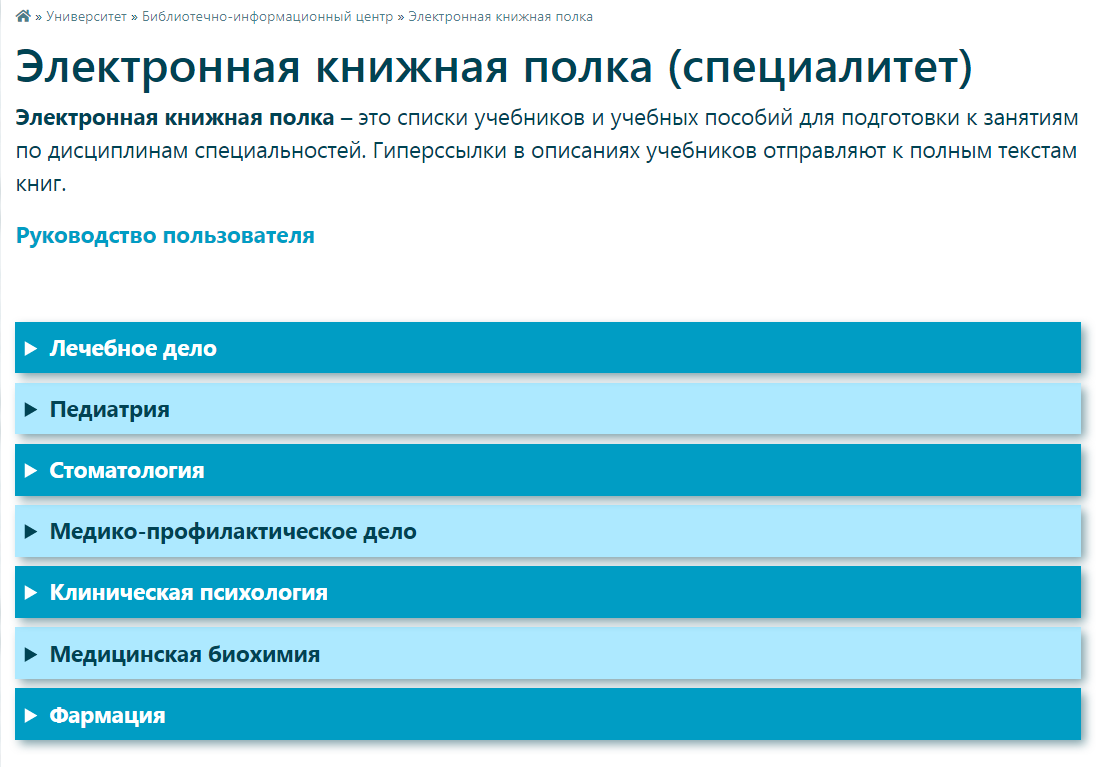 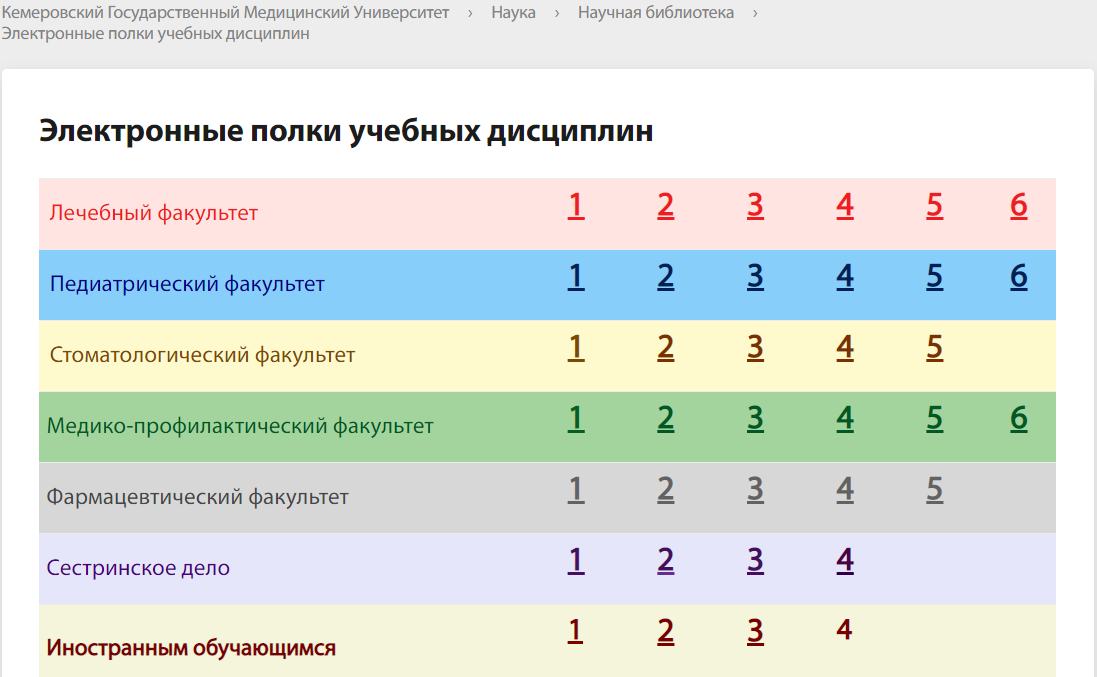 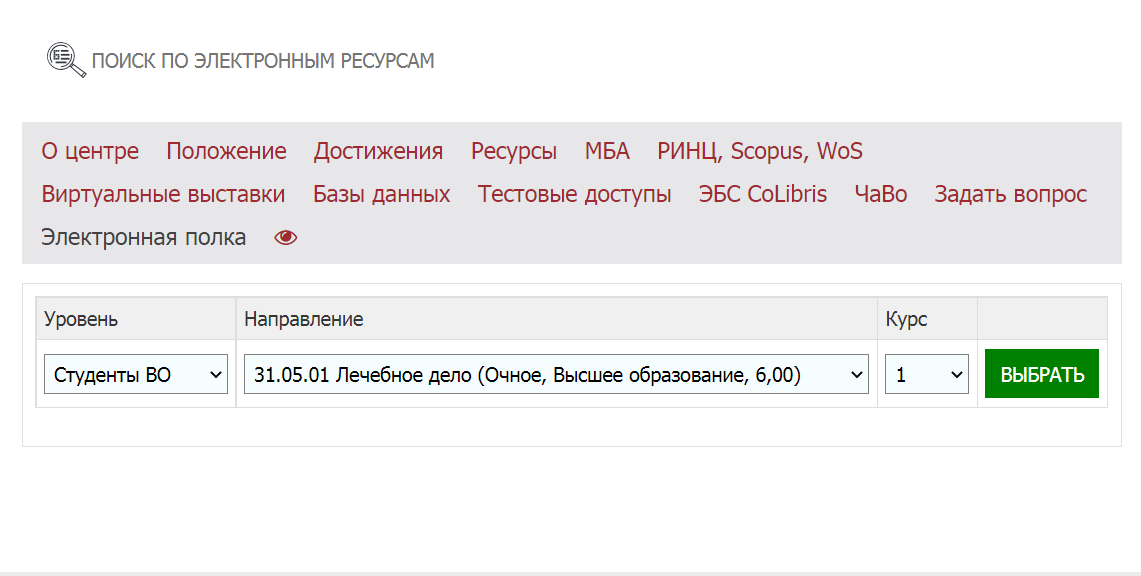 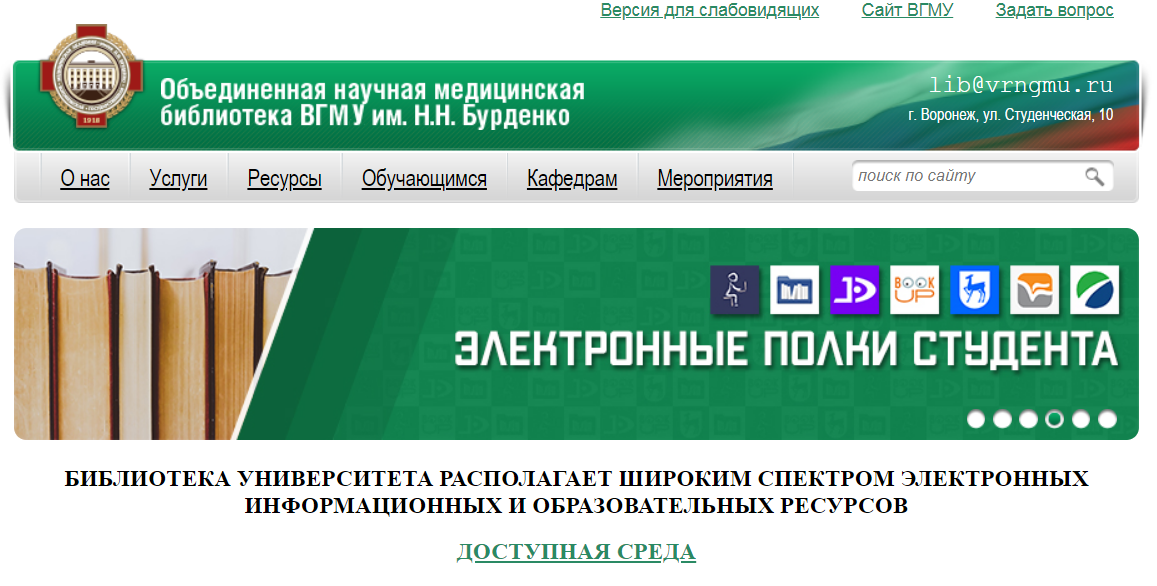 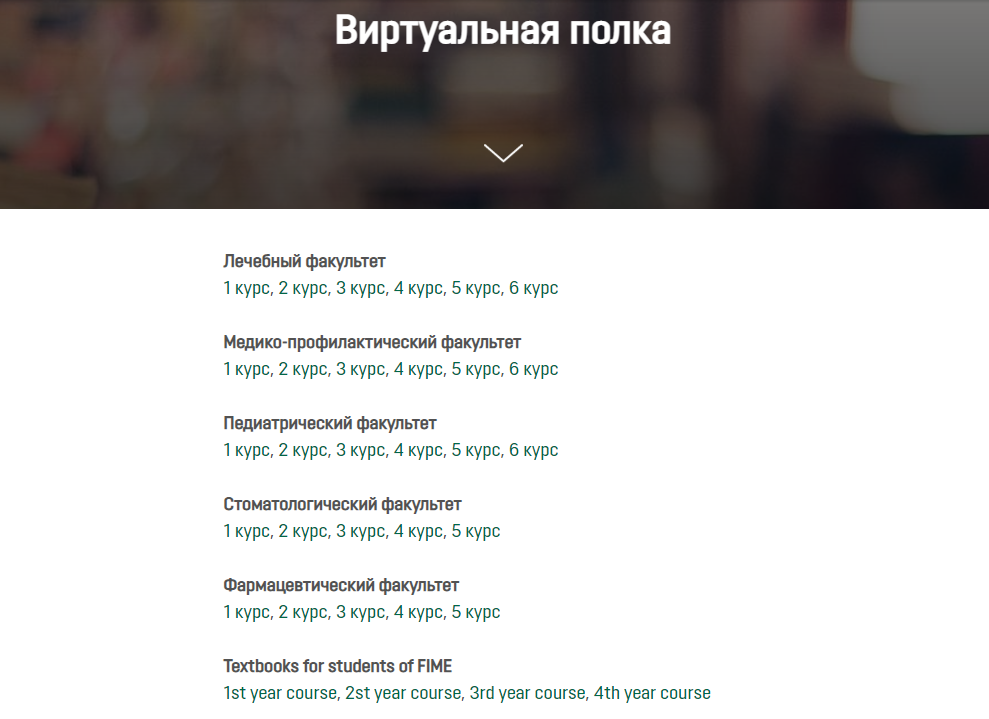 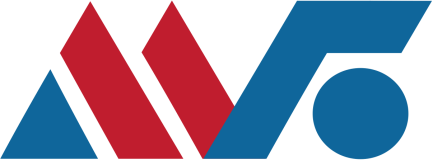 Проект АМБ «Рейтинг – 2021»
15 новых критериев, разработанных рабочей группой АМБ
Привлечение к экспертизе специалистов библиотек – участников АМБ (Россия, Беларусь)
Электронный курс «Аудит и методы улучшения сайта библиотеки»
Методические рекомендации по улучшению позиций в рейтинге и качества сайта в целом
Аналитический отчет
Ссылки
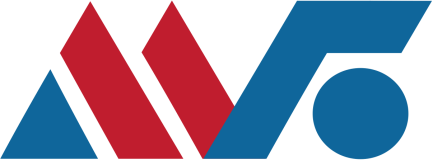 Независимый рейтинг сайтов библиотек медицинских вузов – 2019  / Академия доказательной медицины. – Режим доступа: https://amedlib.ru/wp-content/uploads/2020/04/adm_rating_2015.pdf (дата обращения: 23.08.2021)
Независимый рейтинг сайтов библиотек медицинских вузов – 2016 / Академия доказательной медицины. – Режим доступа: https://amedlib.ru/wp-content/uploads/2020/04/adm_rating_2016.pdf (дата обращения: 23.08.2021)
Независимый рейтинг сайтов библиотек медицинских вузов – 2017 / Академия доказательной медицины. – Режим доступа: https://amedlib.ru/wp-content/uploads/2020/04/adm_rating_2017.pdf (дата обращения: 23.08.2021)
Независимый рейтинг сайтов библиотек медицинских вузов – 2018 / Академия доказательной медицины. – Режим доступа: https://amedlib.ru/wp-content/uploads/2020/04/adm_rating_2018.pdf (дата обращения: 23.08.2021)
Независимый рейтинг сайтов библиотек медицинских вузов – 2019 / Академия доказательной медицины. – Режим доступа: https://amedlib.ru/wp-content/uploads/2020/04/adm_rating_2019.pdf (дата обращения: 23.08.2021)
Независимый рейтинг сайтов библиотек медицинских вузов – 2020 / Ассоциация медицинских библиотек. – Режим доступа: https://amedlib.ru/wp-content/uploads/2020/11/adm_rating_2020.pdf (дата обращения: 23.08.2021)
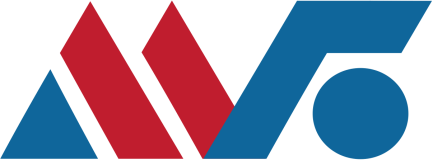 Эволюция сайтов медицинских библиотек, влияние оценки внешних экспертов
Мешечак Наталья Александровна 
Ассоциация медицинских библиотек




Благодарю за внимание!